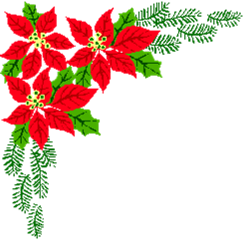 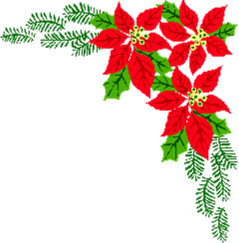 CHÀO MỪNG CÁC EM HỌC SINH 
THÂN MẾN
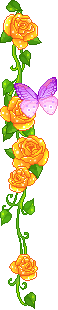 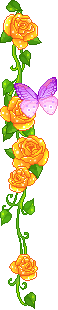 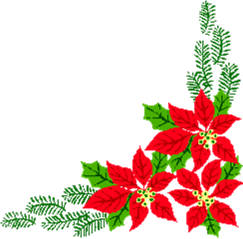 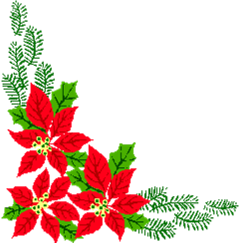 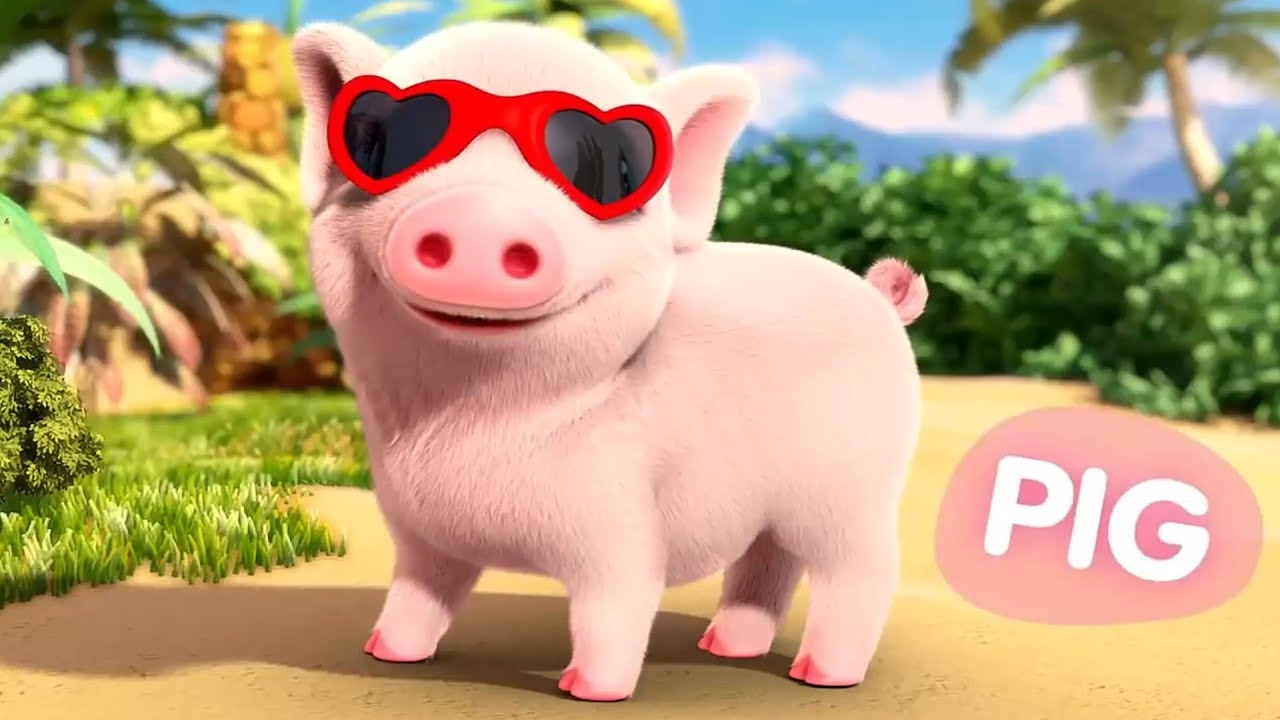 KHỞI ĐỘNG
Thứ năm ngày 20 tháng 03 năm 2025
Toán
Bài 56: Giới thiệu tiền Việt Nam
KHÁM
  PHÁ
Thứ năm ngày 20 tháng 03 năm 2025
Toán
Bài 56: Giới thiệu tiền Việt Nam
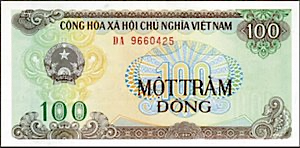 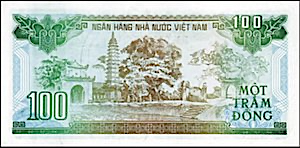 mặt trước
mặt sau
Thảo luận nhóm 4
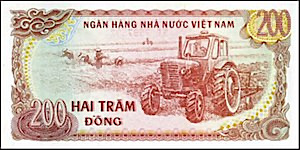 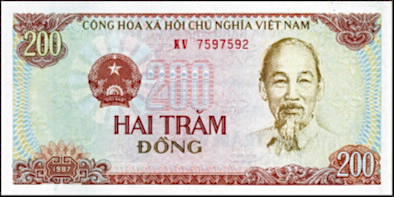 Quan sát các tờ tiền, cho biết:
Mệnh giá của tờ tiền.
Đặc điểm (mặt trước, mặt sau) của tờ tiền.
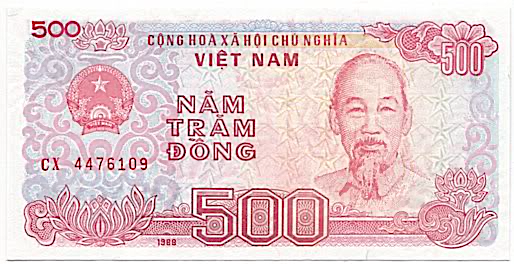 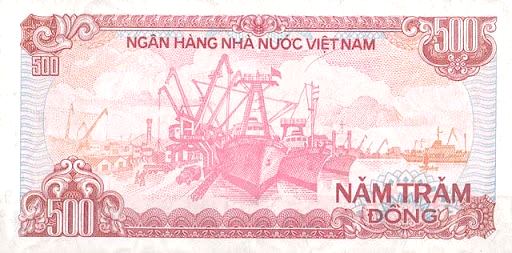 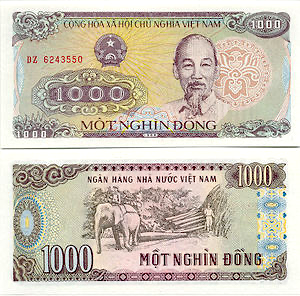 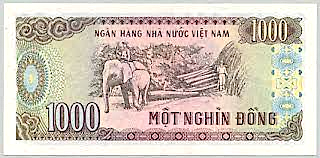 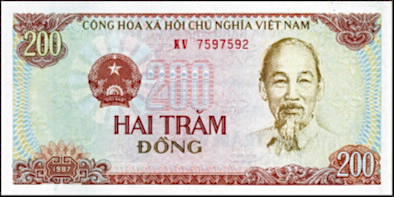 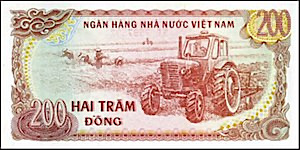 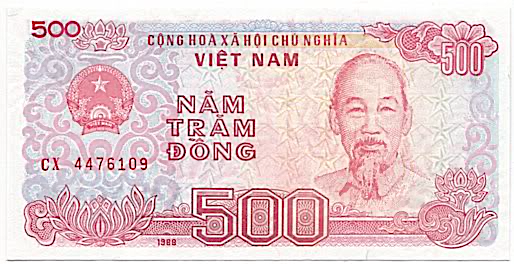 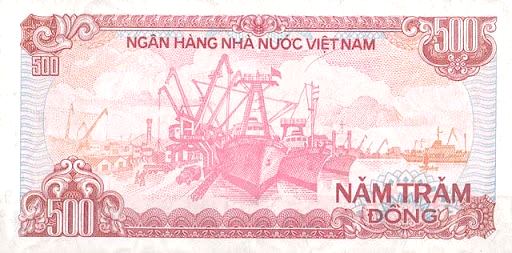 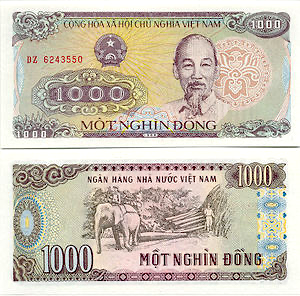 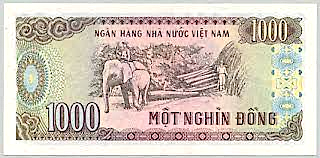 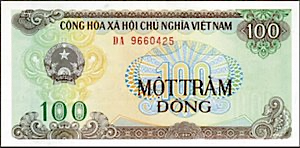 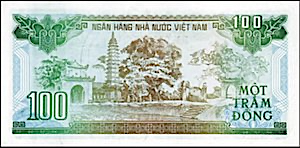 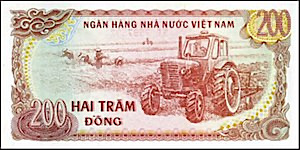 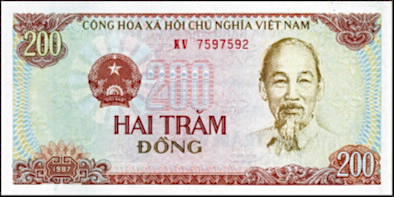 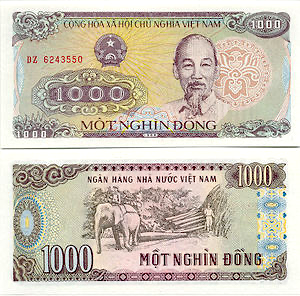 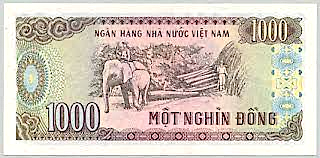 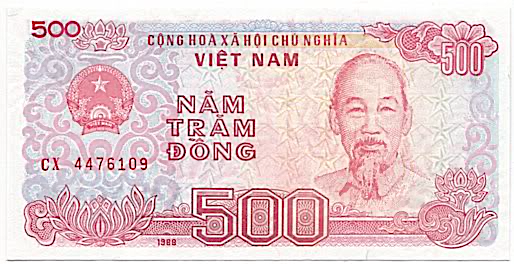 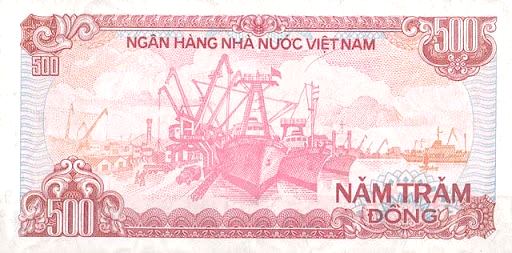 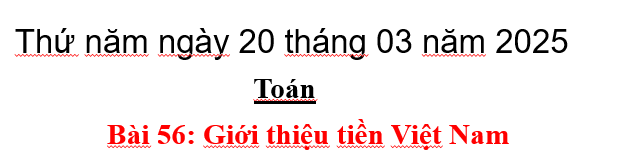 Ngoài ra còn một số tờ tiền loại khác nữa Mai nhé!
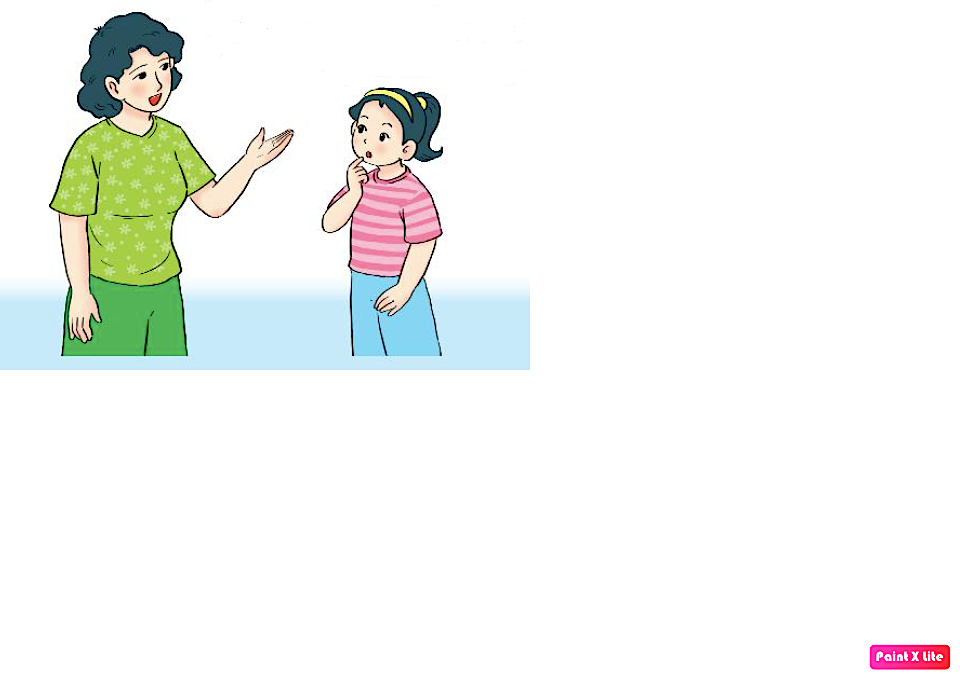 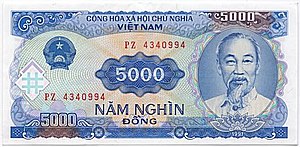 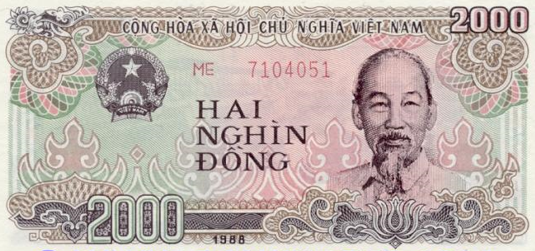 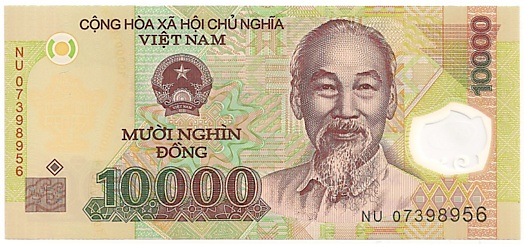 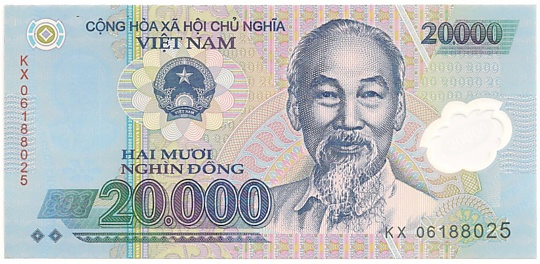 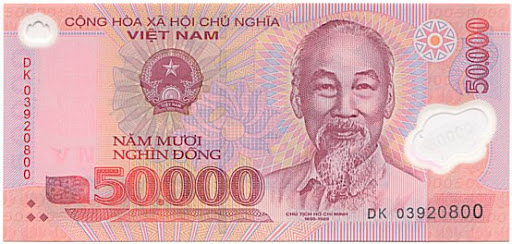 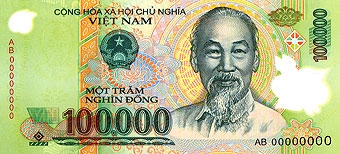 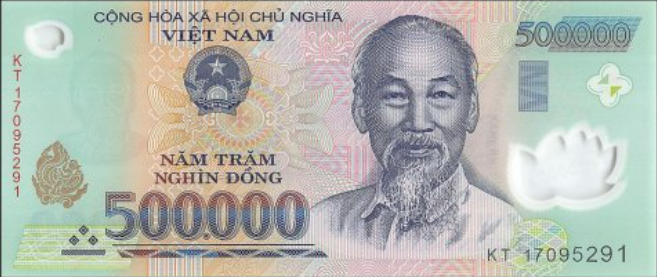 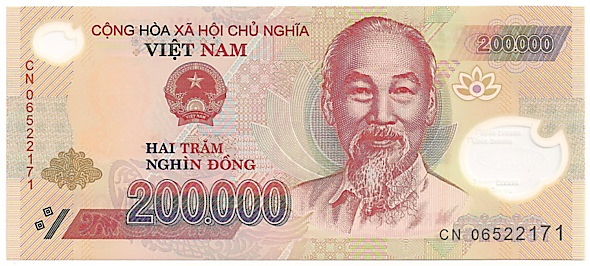 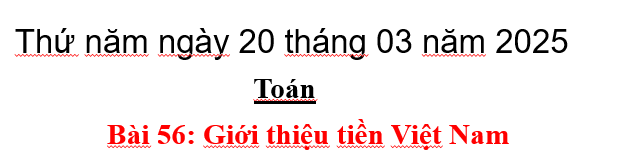 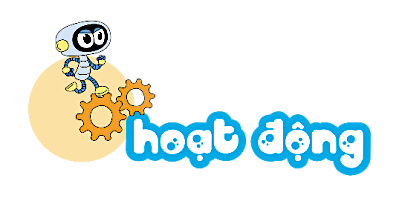 1
Quan sát tranh rồi điền số thích hợp.
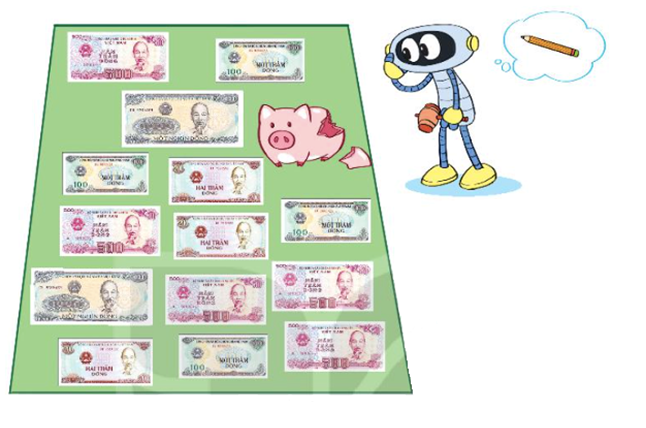 4
3
5
2
[Speaker Notes: 100: 4; 200: 3; 500: 5; 1000: 2]
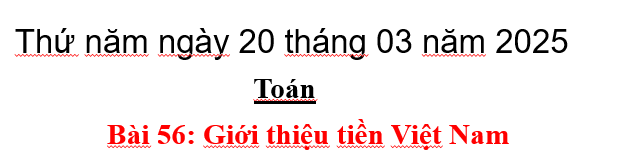 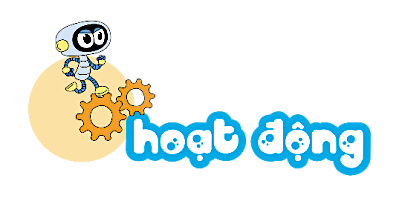 a. Bạn Mai được mẹ cho một tờ 500 đồng và một tờ 1000 đồng. Hỏi bạn Mai có những tờ tiền nào?
2
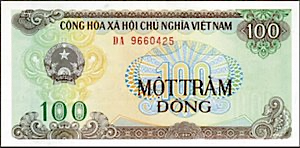 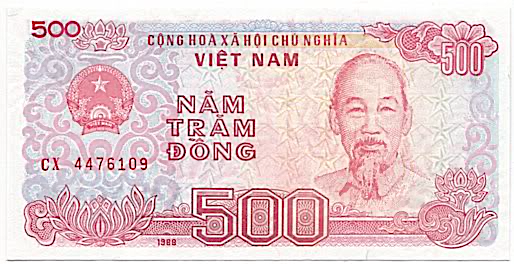 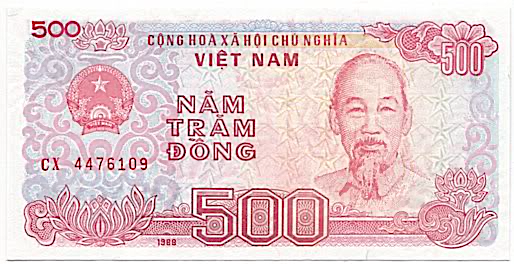 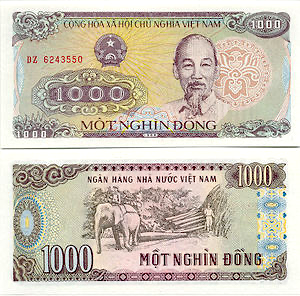 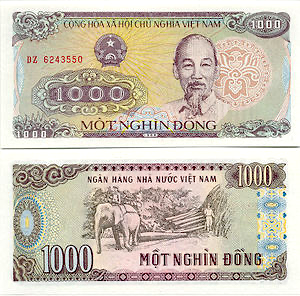 A.
B.
C.
A.
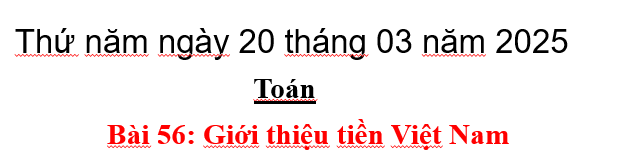 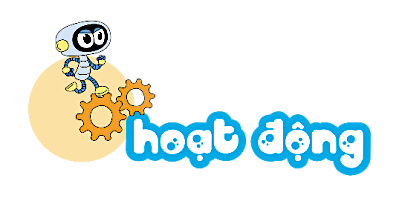 b. Bạn Mai mua kẹo hết 1000 đồng. Hỏi bạn Mai chọn một tờ tiền nào sau đây để trả người bán hàng?
2
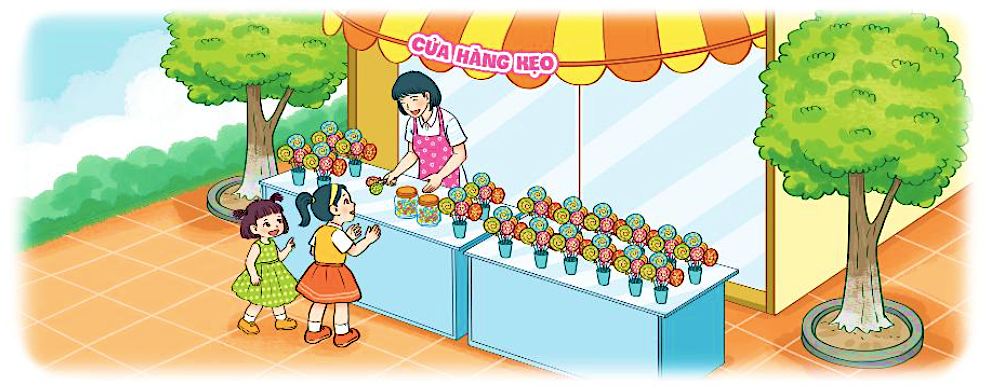 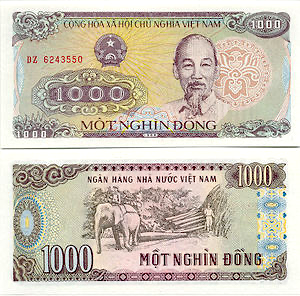 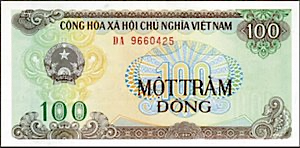 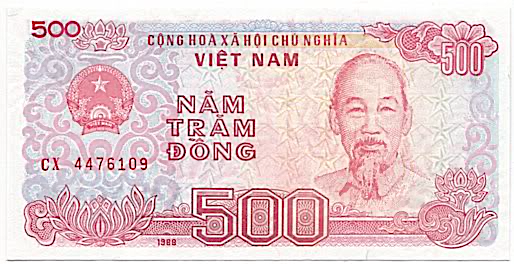 A.
C.
A.
B.
B.
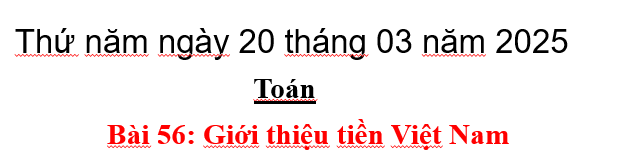 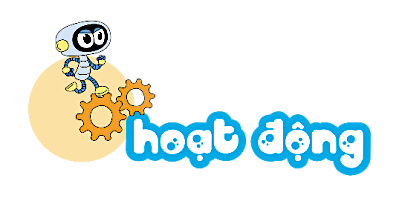 c. Bạn Mai mua một chiếc tem thư hết 100 đồng. Hỏi bạn Mai chọn một tờ tiền nào sau đây để trả người bán hàng?
2
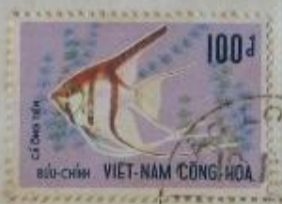 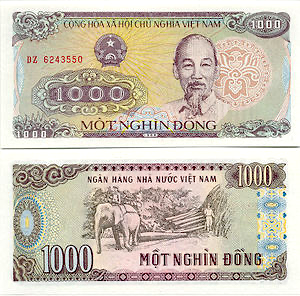 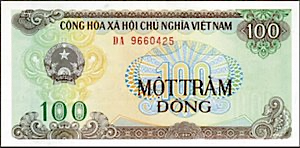 A.
C.
A.
B.
B.
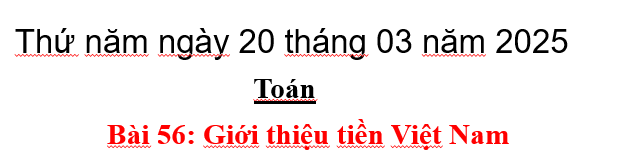 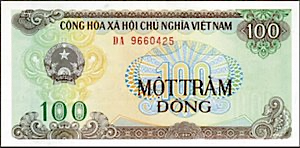 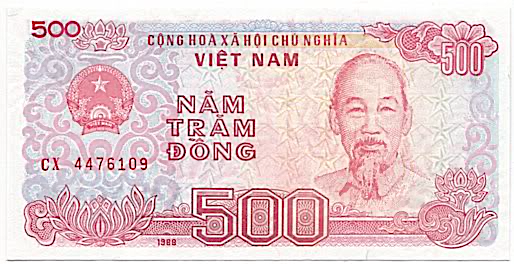 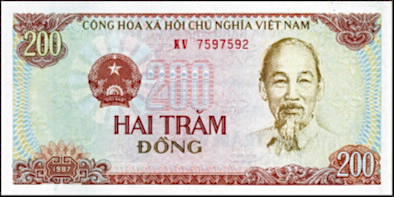 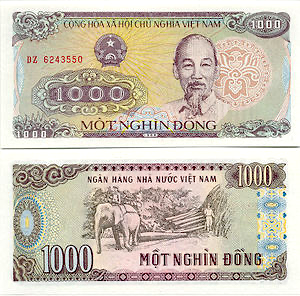 CHÚC QUÝ THẦY CÔ VÀ CÁC EM
NHIỀU SỨC KHỎE!
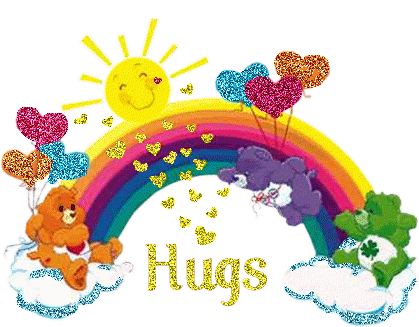